CSCE 747 Software Testing and Quality Assurance
Lecture 16 Testing Web Applications
10/23/2013
1
Last Time
GUI testing 2
Chapter 19
Today
Test 1 take-home
TestingGeek
Testing Web Applications
Selenium
Locating elements using findElements
@Test public void testFindElements() {     
//Get all the links displayed on Page 
	List<WebElement> links = 		 
		driver.findElements(By.tagName("a"));          
	//Verify there are four links displayed on the page     
	assertEquals(4, links.size()); 
         
	//Iterate though the list of links and print     
	//target for each link     
	for(WebElement link : links)         
		System.out.println(link.getAttribute("href"));          
}
Selenium Testing Tools Cookbook by Gundecha – 2012
How it works... The findElements() method returns all the elements matching with the locator specified as a list of WebElements. 
In Java, we can use the List class to create an instance of list of WebElements. List<WebElement> links = driver.findElements(By.tagName("a")); 
The size() method of the List class will tell us how many elements are there in the 
list. assertEquals(4, links.size()); 
We can iterate using this list in the following way, getting a link and printing its target value: 
for(WebElement link : links)     
System.out.println(link.getAttribute("href"));
Selenium Testing Tools Cookbook by Gundecha – 2012
Finding a link by its text
Selenium WebDriver's By class provides the linkText() method to locate links using the text displayed for the link. In the following example, we will locate the GMail link: 
WebElement gmailLink = 	driver.findElement(By.linkText("GMail")); assertEquals("http://mail.google.com/", gmailLink.getAttribute("href"));
Selenium Testing Tools Cookbook by Gundecha – 2012
Finding a link by partial text
WebElement inboxLink =       driver.findElement(By.partialLinkText("Inbox")); System.out.println(inboxLink.getText());

See also The Locating an element using the findElement method recipe 
The Locating elements using findElements method recipe
Selenium Testing Tools Cookbook by Gundecha – 2012
Locating by Tag Name
WebElement loginButton = 
	driver.findElement(By.tagName("button")); loginButton.click(); 
Take another example where we want to count how many rows are displayed in <table>. We can do this in the following way: 
WebElement table = 
	driver.findElement(By.id("summaryTable")); List<WebElement> rows =	table.findElements(By.tagName("tr")); 	assertEquals(10, rows.size());
Selenium Testing Tools Cookbook by Gundecha – 2012
CSS
visit http://en.wikipedia.org/wiki/Cascading_Style_Sheets.

DOM
Selenium Testing Tools Cookbook by Gundecha – 2012
CSS – Absolute Paths
WebElement userName = 	driver.findElement(By.cssSelector("html 
		body div div form input")); 
You can also use the previous selector in the following way by describing the direct parent to child relationships with > separator: 
WebElement userName = 
	driver.findElement(By.cssSelector("html > 		body > div > div > form > input"));
Selenium Testing Tools Cookbook by Gundecha – 2012
WebElement loginButton = driver.findElement(By.cssSelector("input.login")); 
WebElement loginButton = driver.findElement(By.cssSelector(".login"));
WebElement userName = driver.findElement(By.cssSelector("input#username")); 
WebElement userName = driver.findElement(By.cssSelector("#username")); 
WebElement userName = driver.findElement(By.cssSelector("input[name=username]"));
Selenium Testing Tools Cookbook by Gundecha – 2012
WebElement previousButton = driver.findElement(By.cssSelector("img[alt='Previous']")); 
WebElement previousButton = driver.findElement(By.cssSelector("input[type='submit'][value='Login']")); 
List<WebElement> imagesWithAlt = driver.findElements(By.cssSelector("img[alt]")); 
List<WebElement> imagesWithoutAlt = driver.findElements(By.cssSelector("img:not([alt])"));
Selenium Testing Tools Cookbook by Gundecha – 2012
Performing partial match on attribute values
^=	  -starting with- 	input[id^='ctrl']

$=    -ending with- 	input[id$='_userName']

*=    -containing- 	input[id*='userName']
Selenium Testing Tools Cookbook by Gundecha – 2012
Locating elements using XPath
WebElement userName = driver.findElement(By.xpath("html/body/div/div/form/input")); 
assuming it is the first <input> element in the DOM: 
WebElement userName = driver.findElement(By.xpath("//input"));
Selenium Testing Tools Cookbook by Gundecha – 2012
HTML
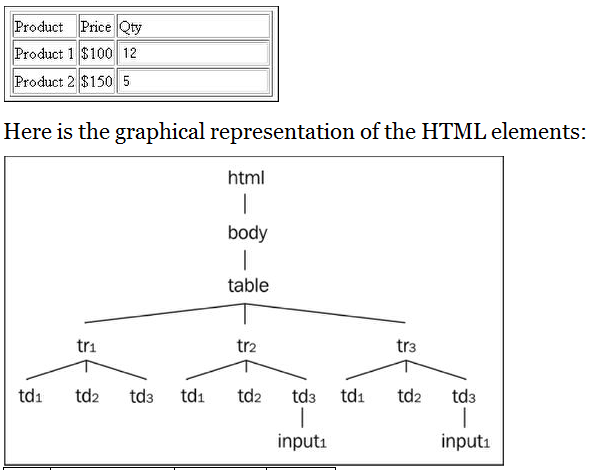 Selenium Testing Tools Cookbook by Gundecha – 2012
doc intro
Selenium Testing Tools Cookbook by Gundecha – 2012
Selenium Documentation
Note to the Reader–Docs Being Revised for Selenium 2.0! 
Introduction Test Automation for Web Applications
To Automate or Not to Automate?
Introducing Selenium
Brief History of The Selenium Project
Selenium’s Tool Suite
Choosing Your Selenium Tool
Supported Browsers and Platforms
Flexibility and Extensibility
What’s in this Book?
The Documentation Team–Authors Past and Present
http://docs.seleniumhq.org/docs/
Test Automation for Web Applications
test automation
specify input (events)
specify expected output
compare expected with actual output	
advantages to test automation
repeatability of the tests and 
the speed at which the tests can be executed
Selenium is possibly the most widely-used open source solution
http://docs.seleniumhq.org/docs/
Test automation supports:
Frequent regression testing
Rapid feedback to developers
Virtually unlimited iterations of test case execution
Support for Agile and extreme development methodologies
Disciplined documentation of test cases
Customized defect reporting
Finding defects missed by manual testing
http://docs.seleniumhq.org/docs/
To Automate or Not to Automate?
It is not always advantageous to automate test cases. 
There are times when manual testing may be more appropriate. 
For instance, if the application’s user interface will change considerably in the near future, then any automation might need to be rewritten anyway. Also,
sometimes there simply is not enough time to build test automation. 
For the short term, manual testing may be more effective. 
If an application has a very tight deadline, there is currently no test automation available, and it’s imperative that the testing get done within that time frame, then manual testing is the best solution.
http://docs.seleniumhq.org/docs/
Introducing Selenium
Selenium is a set of different software tools 
Each with a different approach to supporting test automation. 
The entire suite of tools results in a rich set of testing functions specifically geared to the needs of testing of web applications of all types. 
These operations are highly flexible, allowing many options for locating UI elements and comparing expected test results against actual application behavior. 
One of Selenium’s key features is the support for executing one’s tests on multiple browser platforms.
http://docs.seleniumhq.org/docs/
Brief History of The Selenium Project
In 2004 Jason Huggins “better uses of his time than manually stepping through the same tests with every change he made. “
He developed a Javascript library that could drive interactions with the page, allowing him to automatically rerun tests against multiple browsers. 
That library became Selenium Core, which underlies all the functionality of Selenium Remote Control (RC) and Selenium IDE. 
Selenium RC was ground-breaking because no other product allowed you to control a browser from a language of your choice.
http://docs.seleniumhq.org/docs/
Web Driver
In 2006 Simon Stewart at Google started work on a project he called WebDriver. 
Google had long been a heavy user of Selenium, but testers had to work around the limitations of the product. 
Simon wanted a testing tool that spoke directly to the browser using the ‘native’ method for the browser and operating system, 
thus avoiding the restrictions of a sandboxed Javascript environment.
http://docs.seleniumhq.org/docs/
Merging of Selenium and WebDriver
Selenium had massive community and commercial support,  but WebDriver was clearly the tool of the future.
“Why are the projects merging? Partly because webdriver addresses some shortcomings in selenium (by being able to bypass the JS sandbox, for example. And we’ve got a gorgeous API), partly because selenium addresses some shortcomings in webdriver (such as supporting a broader range of browsers) and partly because the main selenium contributors and I felt that it was the best way to offer users the best possible framework.” email from Simon Stewart
http://docs.seleniumhq.org/docs/
Selenium Suite
Selenium 2 aka. Selenium Webdriver
Selenium 1 aka. Selenium RC or Remote Control
Selenium IDE is a prototyping tool for building test scripts.
Selenium-Grid allows scaling for large test suites and for test suites that must be run in multiple environments
http://docs.seleniumhq.org/docs/
Selenium IDE
Selenium IDE is a prototyping tool for building test scripts. 
a Firefox plugin and provides an easy-to-use interface for developing automated tests
Selenium IDE has a recording feature, 
which records user actions as they are performed
and then exports them as a reusable script that can be later executed
http://docs.seleniumhq.org/docs/
Choosing Your Selenium Tool
Selenium-WebDriver API being the future direction for Selenium. 
Selenium 1 is provided for backwards compatibility. 
Still, both have strengths and weaknesses which are discussed in the corresponding chapters of this document.
http://docs.seleniumhq.org/docs/
Selenium-WebDriver
Selenium-WebDriver supports the following browsers along with the operating systems these browsers are compatible with.
Google Chrome 12.0.712.0+
Internet Explorer 6, 7, 8, 9 - 32 and 64-bit where applicable
Firefox 3.0, 3.5, 3.6, 4.0, 5.0, 6, 7
Opera 11.5+
HtmlUnit 2.9
Android – 2.3+ for phones and tablets (devices & emulators)
iOS 3+ for phones (devices & emulators) and 3.2+ for tablets (devices & emulators)
http://docs.seleniumhq.org/docs/
Selenium-WebDriver
Selenium-WebDriver was developed to better support dynamic web pages where elements of a page may change without the page itself being reloaded. 
WebDriver’s goal is to supply a well-designed object-oriented API that provides improved support for modern advanced web-app testing problems.
http://docs.seleniumhq.org/docs/
How Does WebDriver ‘Drive’ the Browser
Selenium-WebDriver makes direct calls to the browser using each browser’s native support for automation. 
How these direct calls are made, and the features they support depends on the browser you are using. 
This information is isolated in ‘browser drivers’
http://docs.seleniumhq.org/docs/
WebDriver and the Selenium-Server
There are some reasons though to use the Selenium-Server with Selenium-WebDriver.
You are using Selenium-Grid to distribute your tests over multiple machines or virtual machines (VMs).
You want to connect to a remote machine that has a particular browser version that is not on your current machine.
You are not using the Java bindings (i.e. Python, C#, or Ruby) and would like to use HtmlUnit Driver
http://docs.seleniumhq.org/docs/
Setting Up a Selenium-WebDriver Project for Java
to set up a Selenium 2.0 Java project is to use Maven. 
Maven will download the java bindings (the Selenium 2.0 java client library) and all its dependencies, and 
will create the project for you, using a maven pom.xml (project configuration) file. 
Once you’ve done this, you can import the maven project into your preferred IDE, IntelliJ IDEA or Eclipse
http://docs.seleniumhq.org/docs/
http://docs.seleniumhq.org/docs/
Selenium Testing Tools Cookbook by Gundecha – 2012